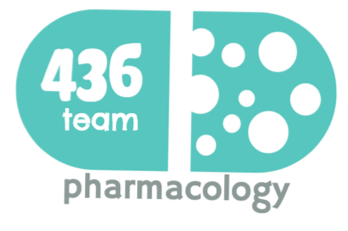 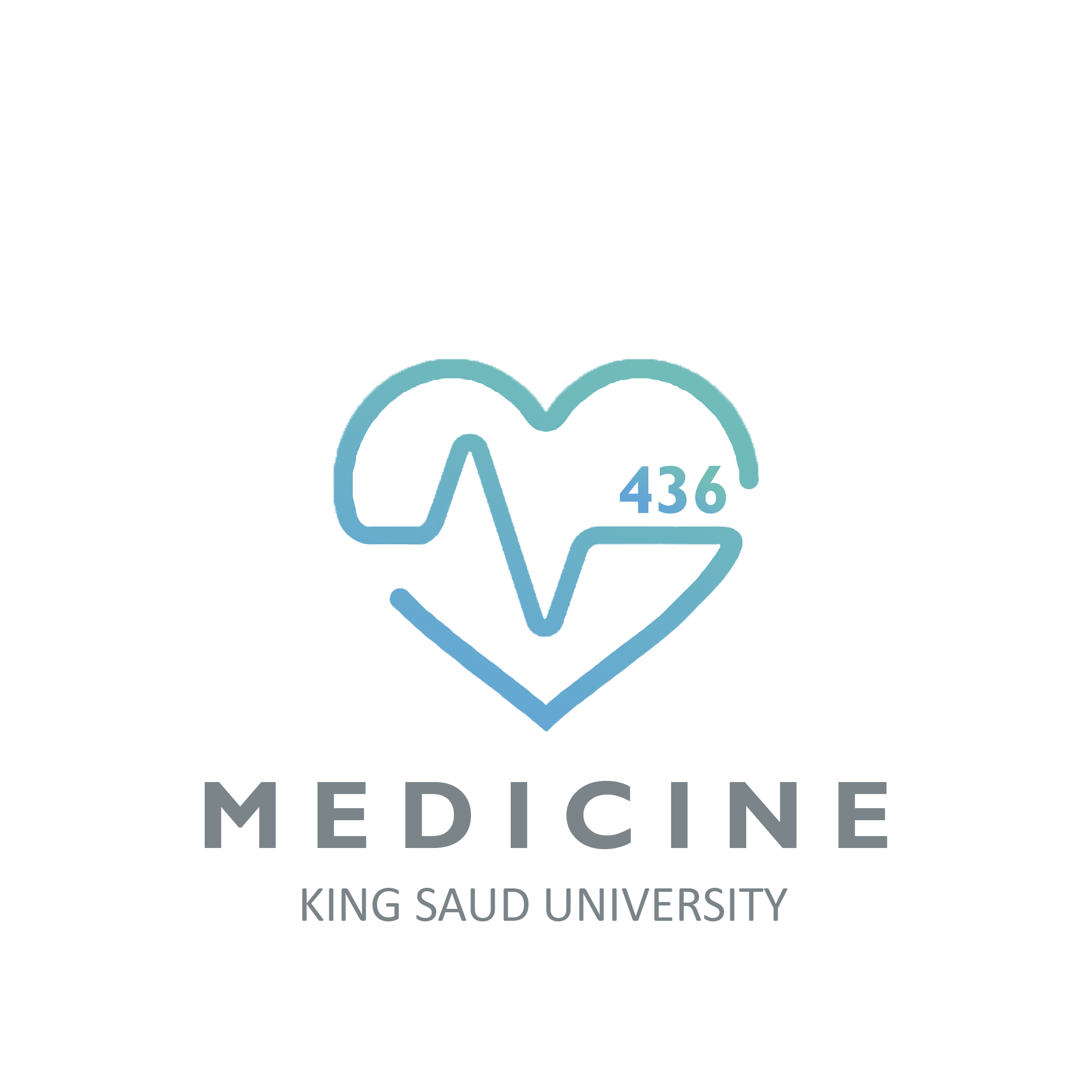 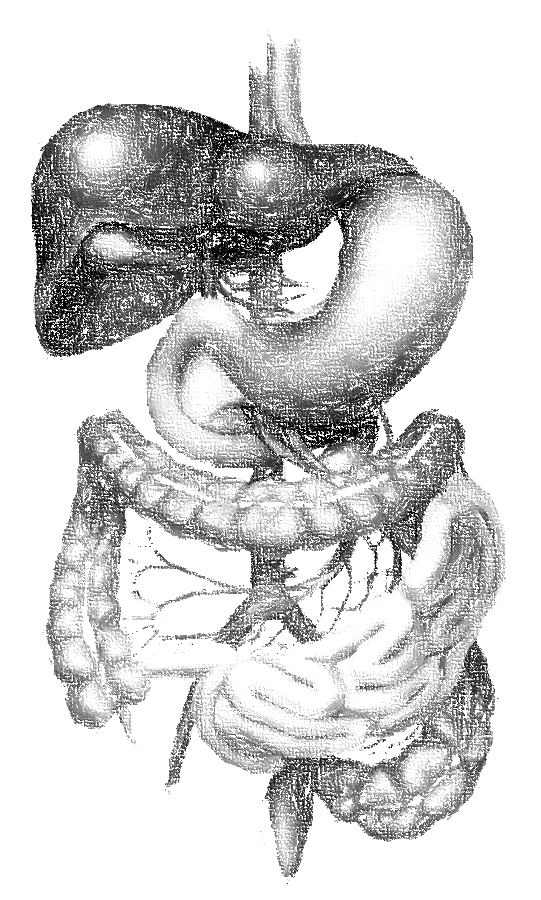 6: cytochrome system & drug metabolism
objectives
Revise the intent of drug metabolism and its different phases.
Define the role of cytochrome system in relation to drug metabolism.
Expand on the nature, location, nomenclature, structure, distribution & function of CYT P450.
Focus on its regulation; directly & indirectly, its induction & inhibition in relevance to drug interactions.
Interpret the molecular mechanism of interactions by CYT P450. 
Classify its different isoforms, their substrates, inducers & inhibitors.
Delineate some of its genetic variations.
Color index
extra information and further explanation  
important 
doctors notes 
Drugs names 
Mnemonics
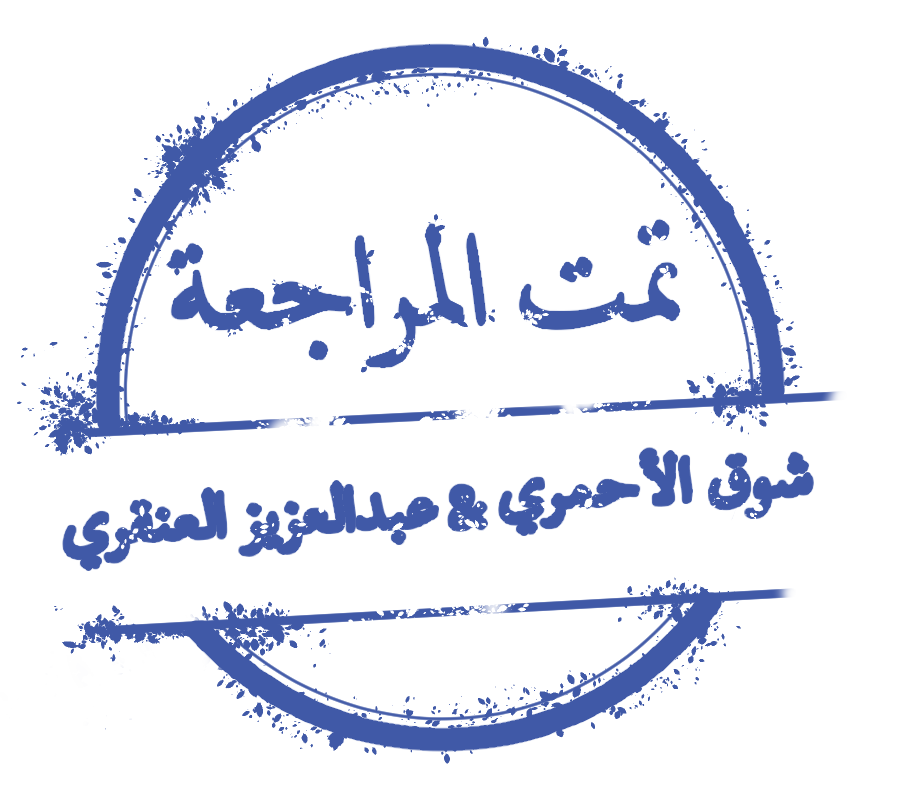 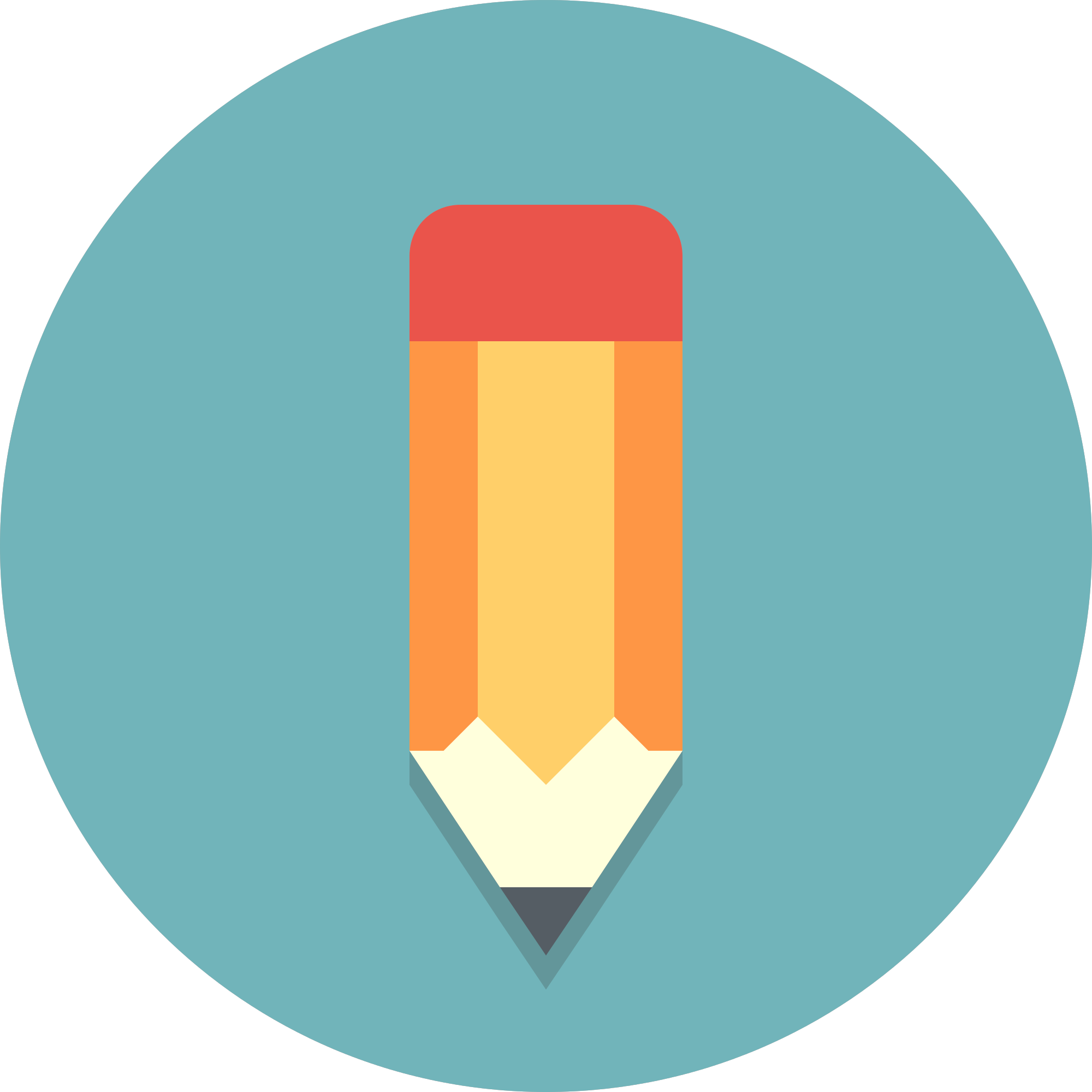 Kindly check the editing file before studying this document
Metabolism and elimination of a substance
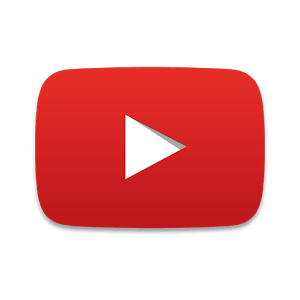 Pages 2-4 in 8 minutes 
When a substance is identified by the body as a foreign substance (drugs, toxins, etc.) the body will try to metabolize (change) and eliminate that substance out, this process occurs mainly (NOT always) in the liver. 
Drugs being mostly lipophilic, the liver subjects them to chemical transformation (metabolism) to become inactive & easily excreted 
Metabolism occurs mainly in the “METABOLIC CLEARING HOUSE”
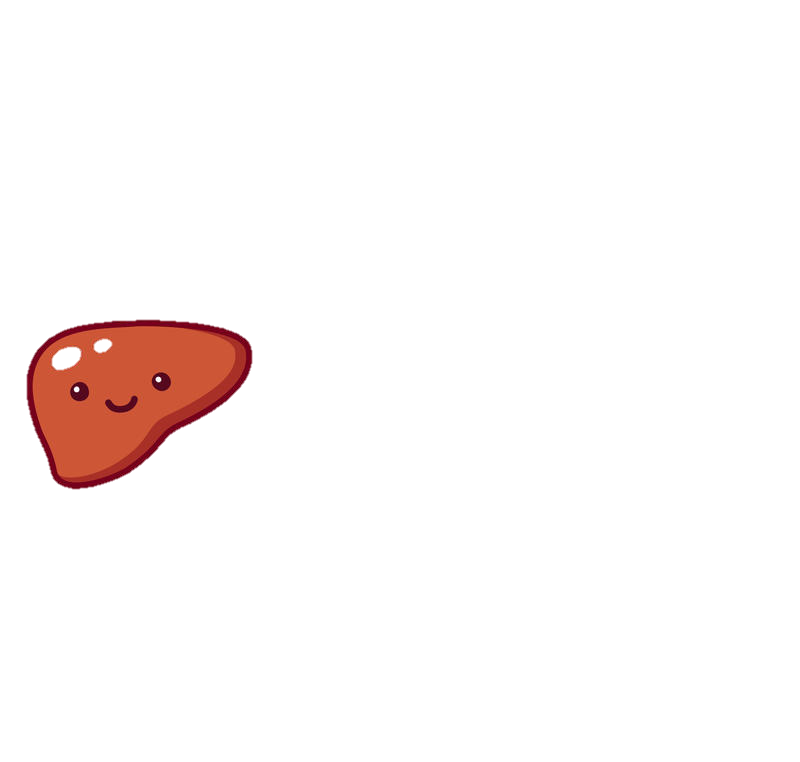 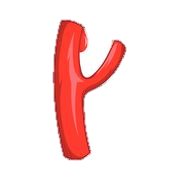 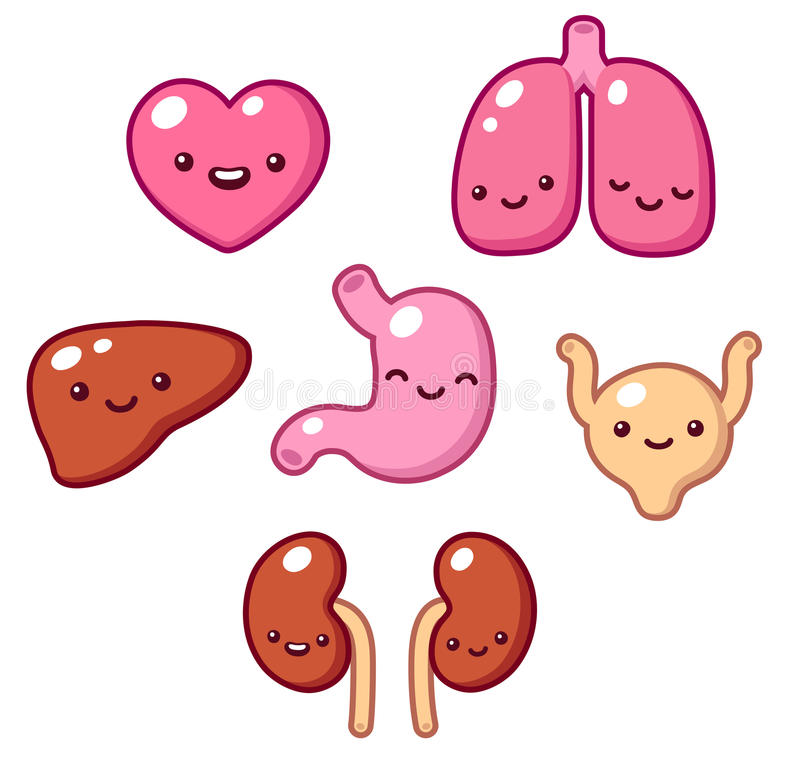 Absorption
Elimination
Metabolism (by cytochrome system)
Phase I*
Phase II**
Conjugate
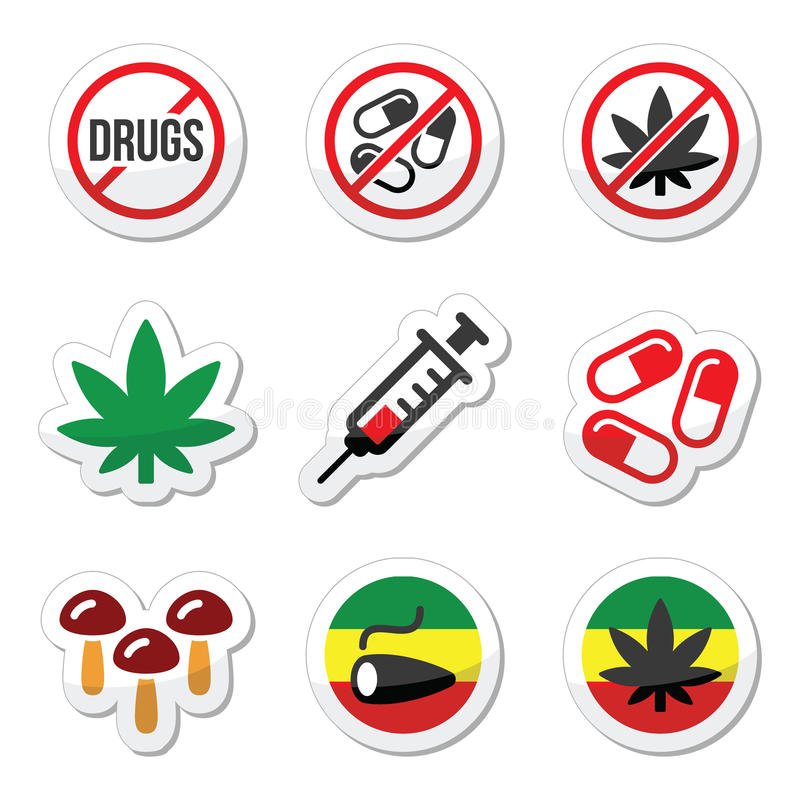 Drug metabolite with modified activity
Conjugate
Inactive (hydrophilic)
Drug
(lipophilic)
Inactive drug metabolism
Conjugate
*Phase I:
Oxidation
Reduction
Hydrolysis
**Phase II:
It deals with:
Inactive metabolite
Active metabolite
Metabolite similar to parent
Metabolite more active than parent
A product with different effect
Toxic metabolite
الدكتورة قالت مب مهمه، يعني مروا عليها على السريع لا تعقدون نفسكم 
Cytochrome System More explanation in the next slide
Only in male slides
The smooth microsomes rich in enzyme responsible for oxidative drug metabolism. in particular they contain the enzyme known as mixed function oxidases or monooxygenases.
 The activity of these enzymes requires both: 
a reducing agent (NADPH) 
and molecular oxygen; (2atoms)
 in a typical reaction, one molecule of oxygen is consumed(reduced) per substrate molecule, with one oxygen atom appearing in the product and other in the form of water
Only in male slides
In this oxidation – reduction process, two microsomal enzymes play a key role. 
The first is a flavoprotein, NADPH-cytochrome P450 reductase (Flavin mono nucleotide and Flavin dinucleotide) 
The second is a hemoprotein called cytochrome P450 which serves as a terminal oxidase
NADP+
Reduced
Oxidized
Drug + O2
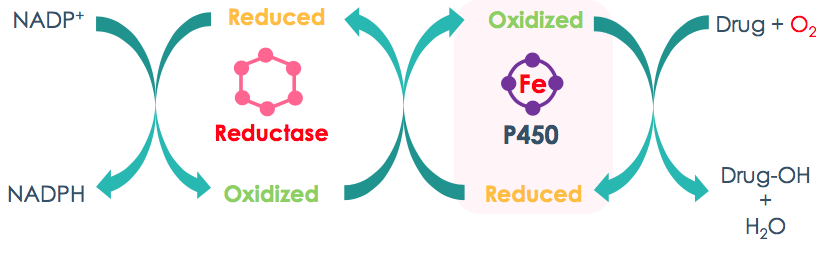 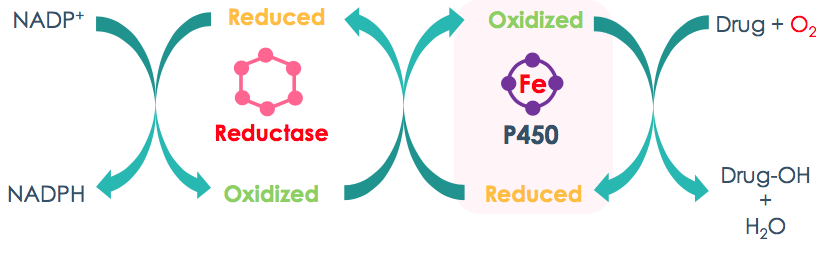 Reductase
P450
NADPH
Oxidized
Reduced
Drug-OH + H2O
Cytochrome P450 “CYT450”: superfamily is the terminal rate limiting oxidase of this system
Its enzymes are part of a cascade → transfers electrons from molecular oxygen to oxidize the drugs
Extra explanation (phase I & II)
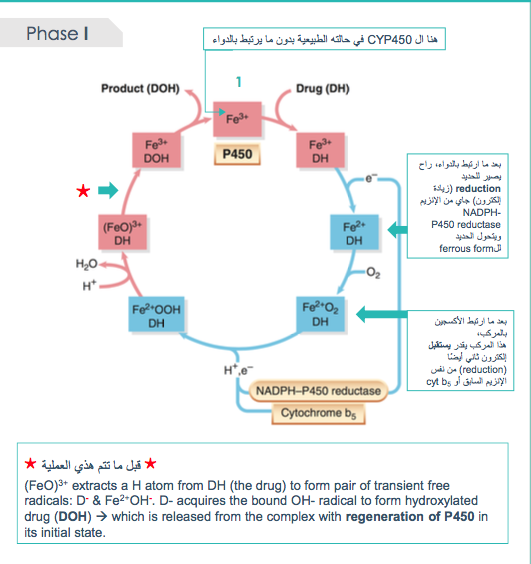 Step 1
Step 4
Step 2
Step 3
Step 3
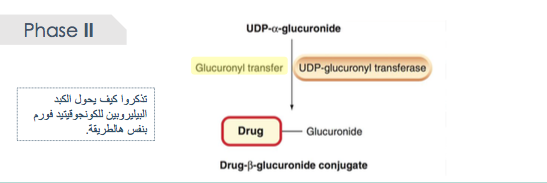 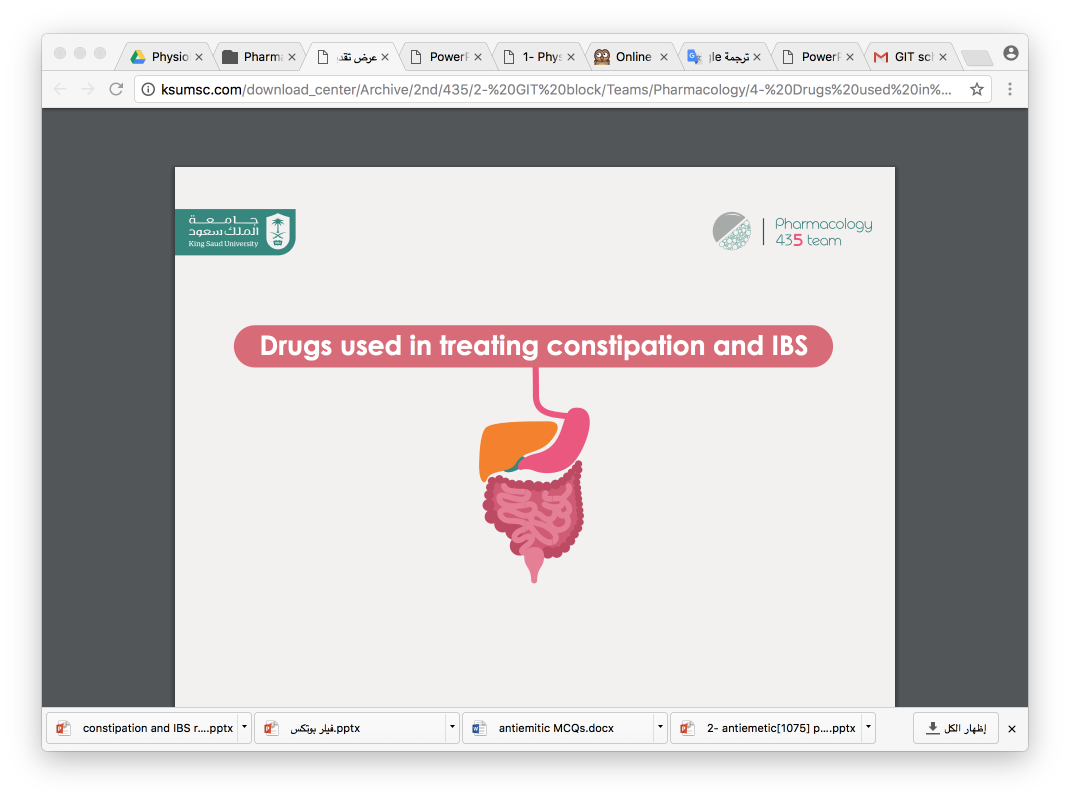 Cytochromes P450 (CYPs)
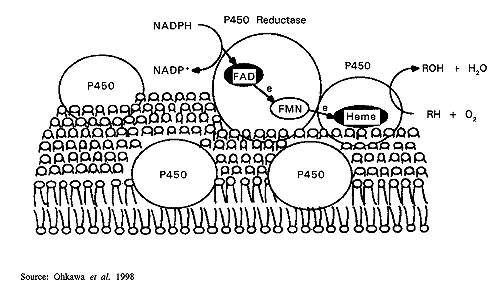 P450 Reductase
CYT P450 Oxidase
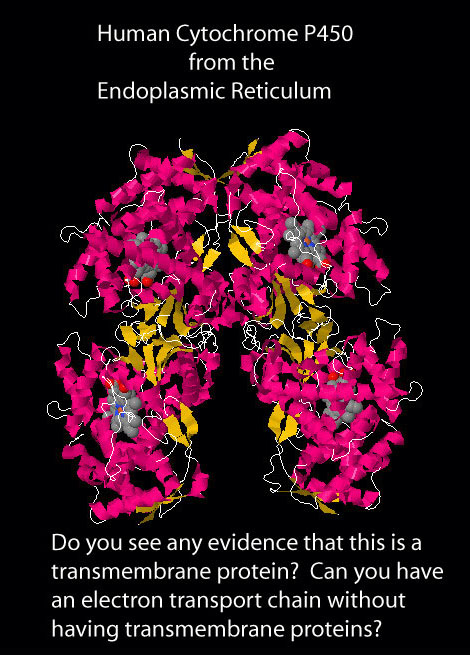 heme
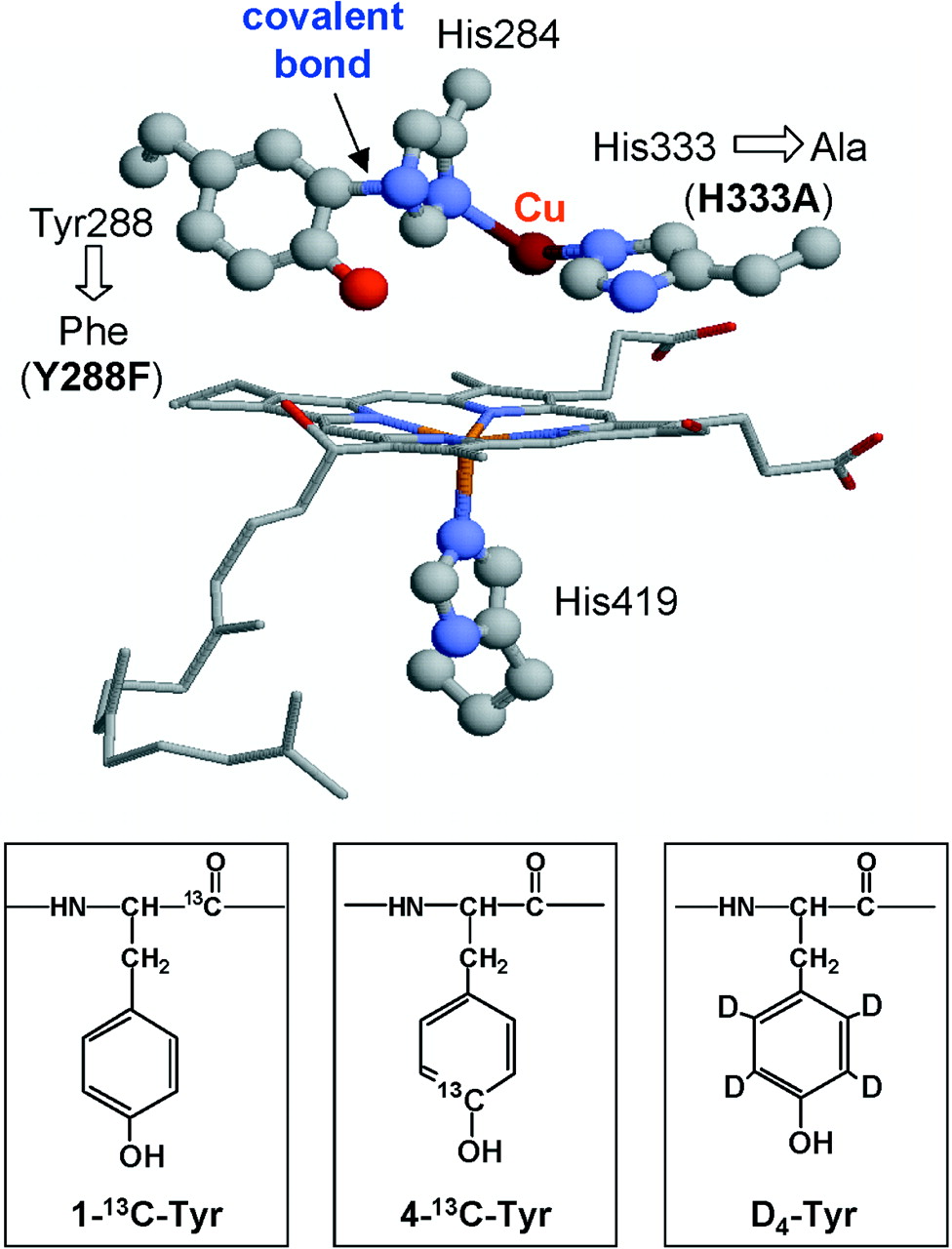 Responsible for most of the OXIDATIVE METABOLISM of:
Endogenous substances: steroid hormones, prostaglandins, lipids and fatty acids.
Exogenous compounds: diet (food & beverages), Drugs, environmental xenobiotics.
From more abundant to less
Cytochromes P450 (CYPs)
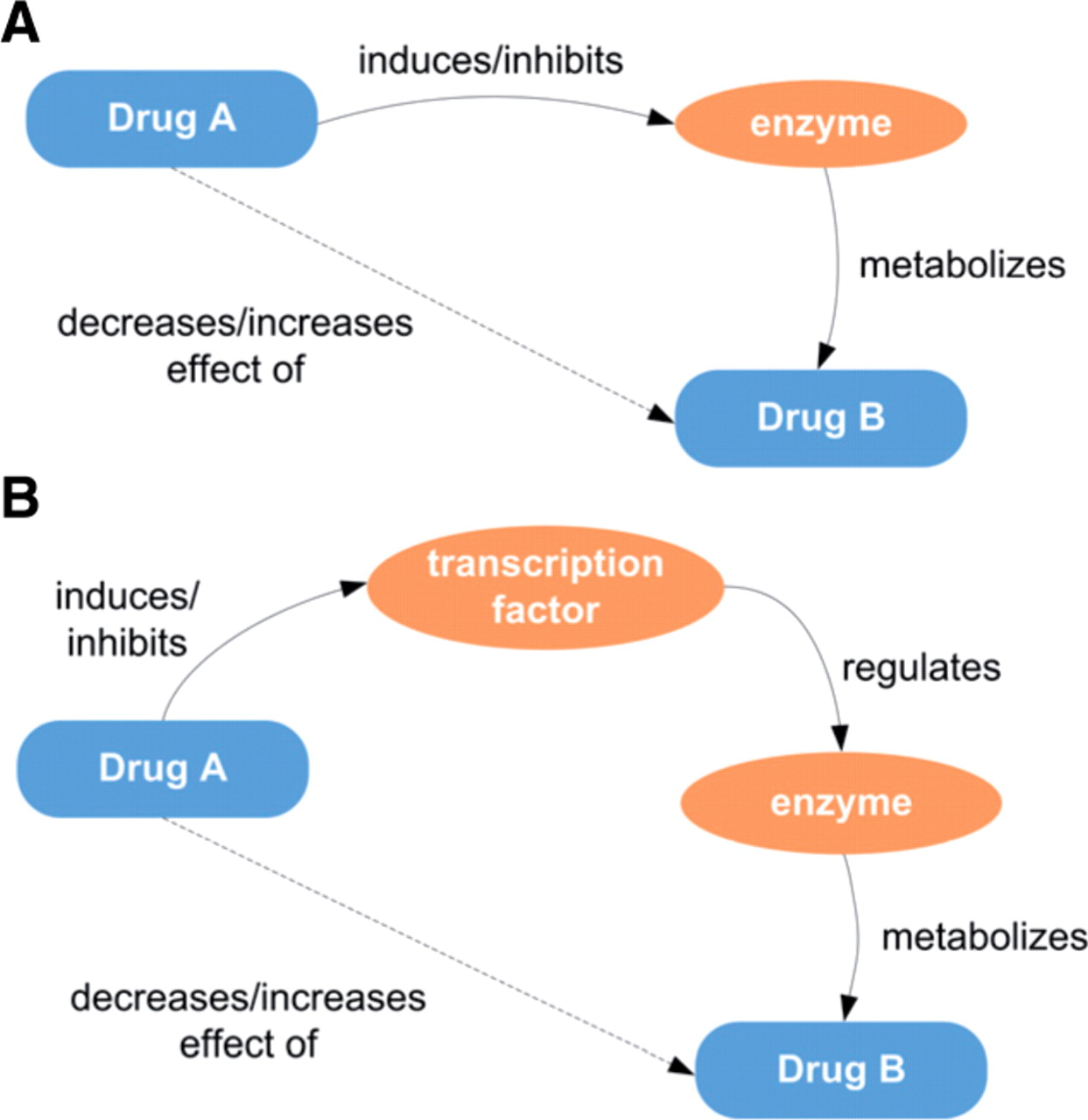 Cytochrome enzyme
Ex. Antagonistic action
(Not related to cytochrome enzyme)
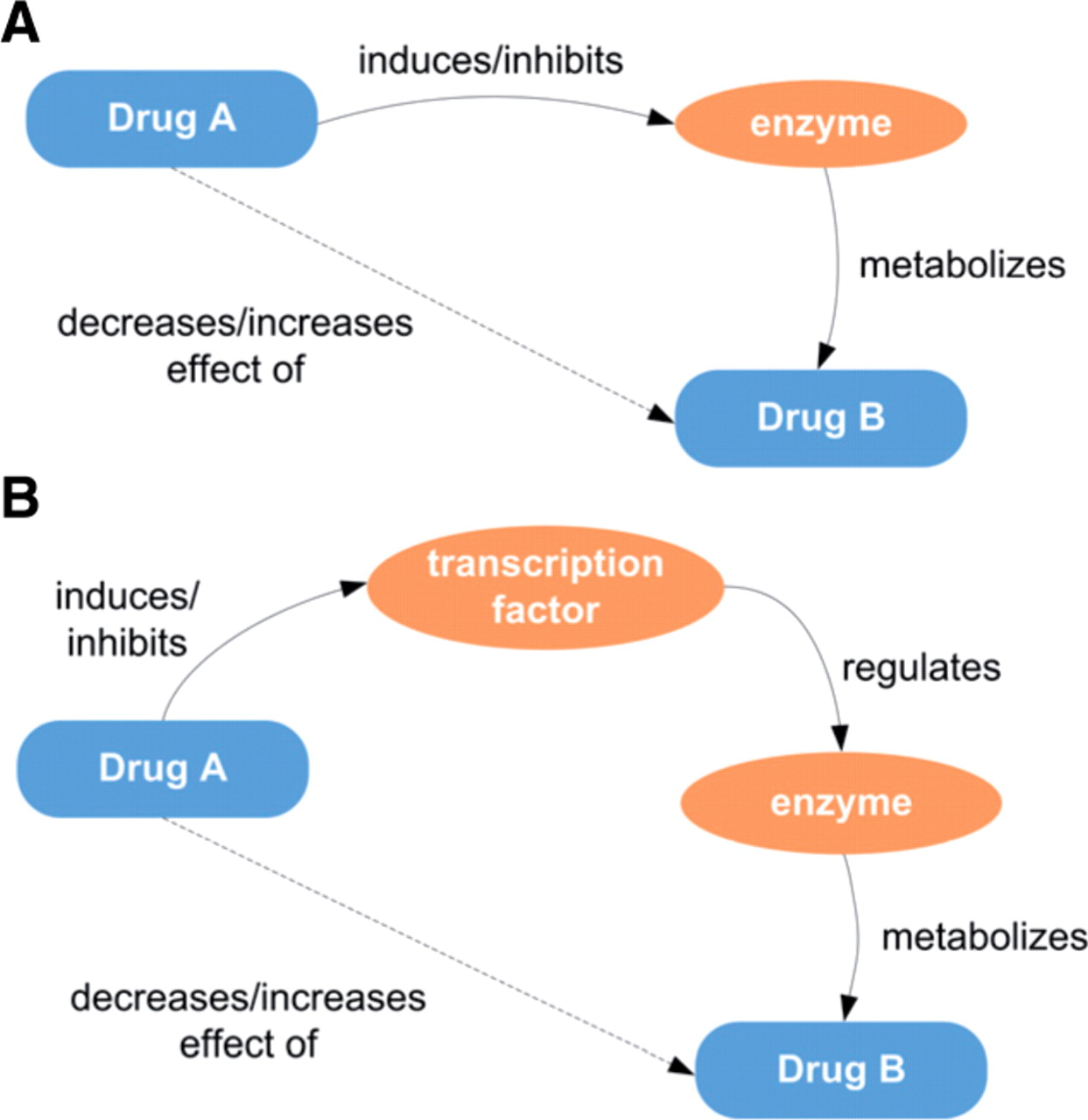 Cytochrome enzyme
The dose of 60mg of terfenadine will metabolized normally by CYP3A4 and only 6ng/ml will remains in the blood
Erythromycin is an enzyme inhibitor (inhibit CYP3A4).
If we combined Erythromycin and  60mg of terfenadine.
The terfenadine won’t be metabolized since CYP3A4 is inhibited and the avlibelity of terfenadine  will be high in the blood (overdose)
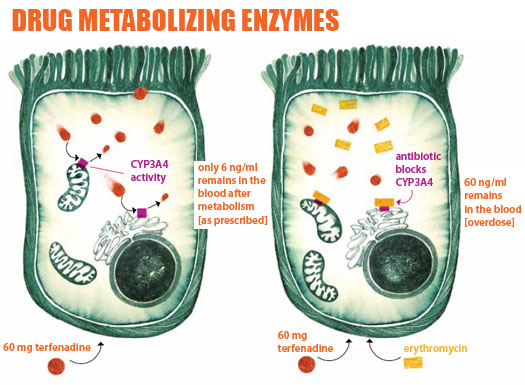 CYPs: Drug-Drug interaction
Transcription factors
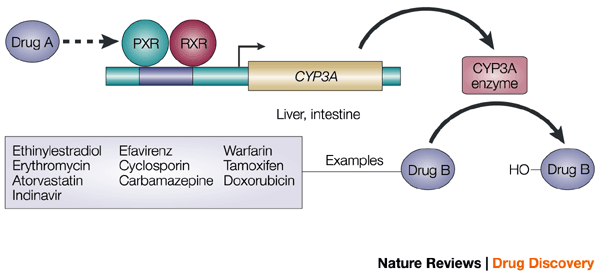 CYT P450 3A4/5
نربط هالمجموعة بجملة   ”ثلاث (3) نسخ على ورق“  A4
بس اللي لازم تعرفونه من graphs إن CYP3A4/5 أكثر إنزيم موجود وله فاعلية كبيرة
Most common, 30% of CYP
Found in the liver & GIT. Responsible for the metabolism of:- Most calcium channel blockers, Most benzodiazepines, Most HIV protease inhibitors, Most HMG-CoA-reductase inhibitors, Cyclosporine, Most non-sedating antihistamines, Cisapride
أغلب طباعتنا تكون على ورق“  A4
هذا الجدول الدكتورة نبهت عليه كثير وقالت إنه أهم جدول بالمحاضرة!
باربي دايم متحمسة
ثالث مره أقول لكم (3) لا ترمون أوراق A4 سووا لها إعادة تدوير( recycle )
ثالث مره أقول لكم (3) لا ترمون أوراق A4 سووا لها إعادة تدوير، ( recycle )  ، دايم فيه تثبيط لهالمبدأ
باين إنه يحمس (Amazing)
فلوسي كأنها يا زول قاعده تطير عندكم، ترى كلها 3  نسخ A4  !
ليش إذا أحد قال لا تكون زول يخطر ببالنا معنى سلبي !
دي متحمسة للاختبار ليه ؟
نتخيل أمل هذي مسؤولة مكتبة تصوير ونقول لها نبي (3) نسخ على ورق A4
رفيف دايم متحمسة
بالمعكوس نقراها باين دي أمل
نقراها فيه رابر اسمها أمل
فين اللي توه متحمس
نتخيل عندنا تحليل إحصائي (statistic = statin)  ونبي (3) نسخ على ورق  A4 له
(Navir)  Never give the other the chance to inhibit/ discourage your spirits
المرأة بأول حمل لها تكون مرره متحمسة تشوف المولود
السم شين ويثبط وظائف الجسم
نقراها ما فيه
أسهل رتبوها كذا لما تحفظون
BCD RR PP 
فترة النفاس تكون النفسية مثبطة
ثالث مره أقول لكم (3) لا ترمون أوراق A4 سووا لها إعادة تدوير( recycle )
نقرأ أول مقطع لا فوز، والواحد يتثبط إذا ما فاز
خلاص تم يا زول راح نطبع (3) نسخ على ورق A4
يمديك يا زلمي تطبع (3) نسخ على ورق A4
Genetic variation:
Genetic variation: genetic polymorphisms in CYT P450 isoenzymes have been observed & are reasons behind the ALTERED RESPONSE to drug therapy
Cytochromes P450 (CYPs) con.
(2D)=Co- deine,   always when we use Co we refer to combination of two things,
نربط هالمجموعة بجملة     “ To Do” or “to open the door”
Tell me the code to (2) open the door (D)
B is the 2nd alphabet, block the door
We have Two (t) letters + D
This queen inhibit us to do a lot of things
That’s why we are too Different
الواحد يتثبط إذا ينادونه يا ثور تاني وثالث مره
2D6
Could be found could be not
دايم يتحمس  الواحد ويبدأ التدخين  بتجربة  مره وحده وبعدها تصير ثانية وثالثة ....
Cytochromes P450 (CYPs) con.
نربط هالمجموعة بجملة     “ To see you at 9 “
اللون الأخضر هو عنوان، مب ملاحظات الدكاتره
فين أشوفك ؟To see you /
Too toxic =(2C)
نربط هالمجموعة بجملة     “ To see you “
نربط هالمجموعة بجملة (2019=2C19)
شخص ما مات عام 2019
عام  2019 بيصير الأطفال وقحين ويطردون أمهم فيقولون “ أمي برا”!
فين أشوفك ؟To see you /
عام  2019 بيصير الأطفال وقحين ويطردون أمهم فيقولون “ أمي برا”! ، فتتحطم الأم وتزعل.
الدكتورة قالت لنا نركز على الأدوية اللي عليها نجوم وتشتغل على أي cytochrome
The queen inhibit us to do a lot of things
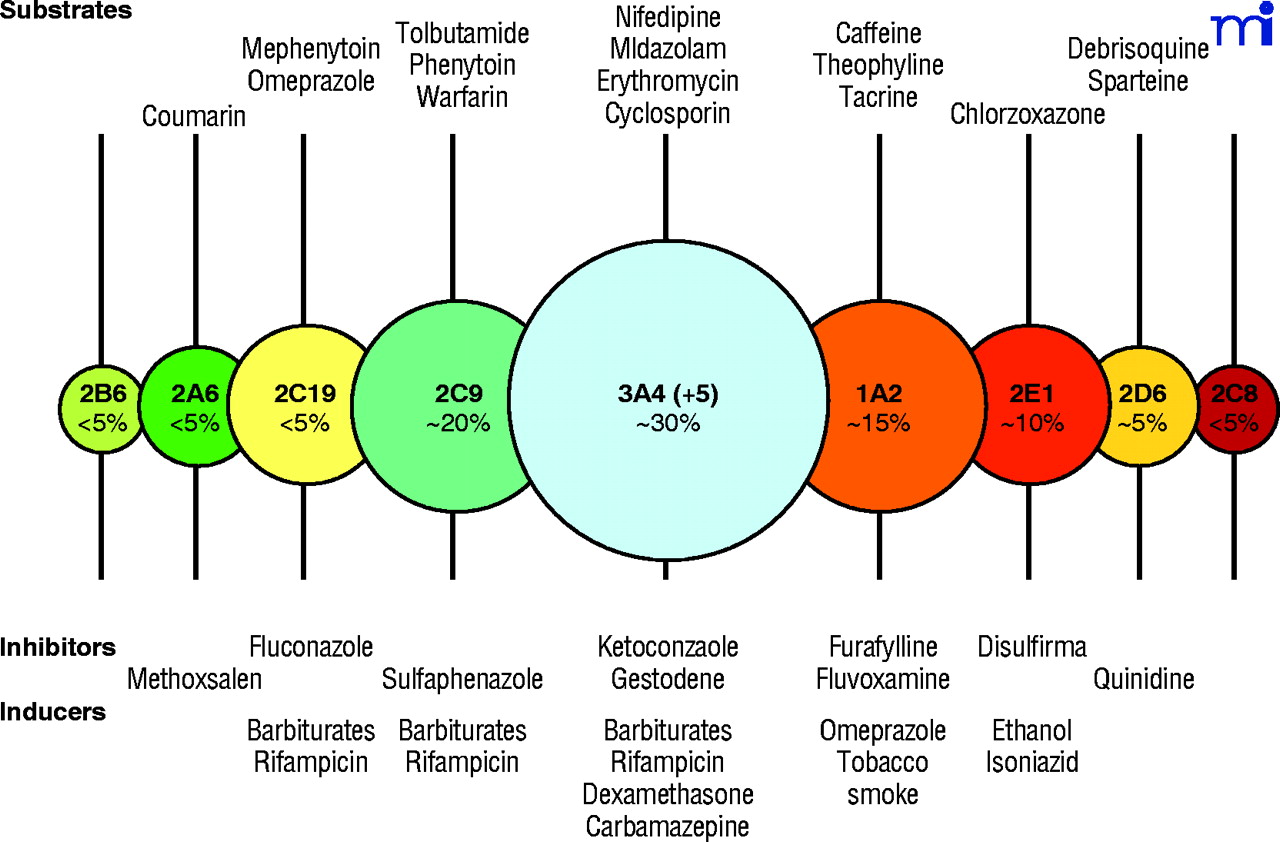 Disulfiram
دايم يتحمس  الواحد ويبدأ التدخين  بتجربة  مره وحده وبعدها تصير ثانية وثالثة ....
دي متحمسة للاختبار ليه ؟
باين إنه يحمس (Amazing)
ليش إذا أحد قال لا تكون زول يخطر ببالنا معنى سلبي !
باربي دايم متحمسة
رفيف دايم متحمسة
Substrate
Inducers
Inhibitors
Summary
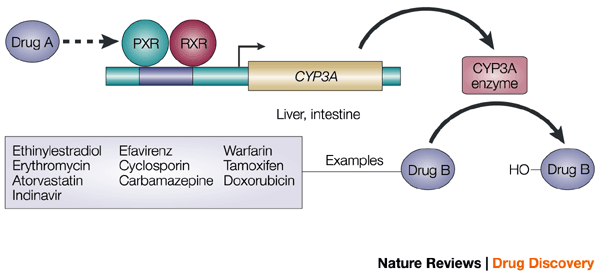 هذا الجدول الدكتورة نبهت عليه كثير وقالت إنه أهم جدول بالمحاضرة!
MCQ
Q1 was in doctors’ slides
Q1:A 50 years old, patient was treated for the last 3 years by the hypocholestrolemic agent; atorvastatin. Yesterday he began to complain of severe muscle pains, weakness & reddish discoloration of urine He receives daily multivitamins & his lab results last week, proved that he has become diabetic, for which he was prescribed metformin. He was also started on a course of fluconazole for a concomitant fungal infection. From drug history, the diagnosis of his current state was likely rhabdo-myositis (severe musculoskeletal toxicity) & was verified by the lab finding of severe elevation in creatinine phosphokinase. “ Which one of the following drug-drug interaction on CYT 3A4 is the likely cause of his current state?
Metformin + Atrovastatin 
Atrovastatin + Fluconazole 
Metformin + Fluconazole

Q2: The cytochrome P435 are mainly responsible for metabolism of many drugs , In which phase they act ? 
Phase I                                       B. Phase II                               C. Both of them 

Q3: Which one of the following cytochrome P450 isoenzymes is involved in the metabolism of largest number of drugs in human's liver ? 
CYP1A2                                         B. CYP2D6                              C. CYP3A4 

Q4: Which one of the following cytochrome P450 isoenzymes is the most common to Genetic variation in human? 
CYP1A2                                         B. CYP2D6                              C. CYP3A4  

Q5: An epileptic patient who use phenytoin as antiepileptic drugs, he also use Astamizole  to treat his urticaria and allergy. If he develop drug-drug interaction, what may happen in his case ? 
Sub-therapeutic effect of Astamizole .                             
Increase the risk of  tolerance for phenytoin .
Both of them.
B
A
C
B
C
MCQ
Q6: An patient who use Cimetidine as antiulcer drug. , he travelled to endemic area with fungal infection, so he was given fluconazole as antifungal. If he develop drug-drug interaction, what may happen in his case ? 
Sub-therapeutic effect of Cimetidine .                             
Increase the risk of  toxicity by Cimetidine .
Both of them. 

Q7: Patient with cardiac diseases who is on many medications to control his case. These drug are: Amiodarone as antiarrhythmic drugs,  & Verapamil as antihypertensive/ antianginal/ antiarrhythmic drug, Atorvastatin as antihyperlipidemia. Later, he had infected by TB and was given Clarithromycin and Rifampicin  as anti-TB drugs. 6 weeks later, he develop arrhythmia even he did not stop any of his antiarrhythmic drugs. Which one of the following drug-drug interaction on CYT 3A4 is the likely cause of his current state?
Amiodarone & Clarithromycin 
Amiodarone & Rifampicin 
Both of them 

Q8: Patient with cardiac diseases who is on many medications to control his case. These drug are: Amiodarone as antiarrhythmic drugs,  & Verapamil as antihypertensive/ antianginal/ antiarrhythmic drug, Atorvastatin as antihyperlipidemia. Later, he had infected by TB and was given Clarithromycin and Rifampicin  as anti-TB drugs. 6 weeks later, he develop statin-induced myopathy including severe muscle pains and weakness . Which one of the following drug-drug interaction on CYT 3A4 is the likely cause of his current state?
Atorvastatin & Clarithromycin 
Atorvastatin & Rifampicin 
Both of them
B
B
A
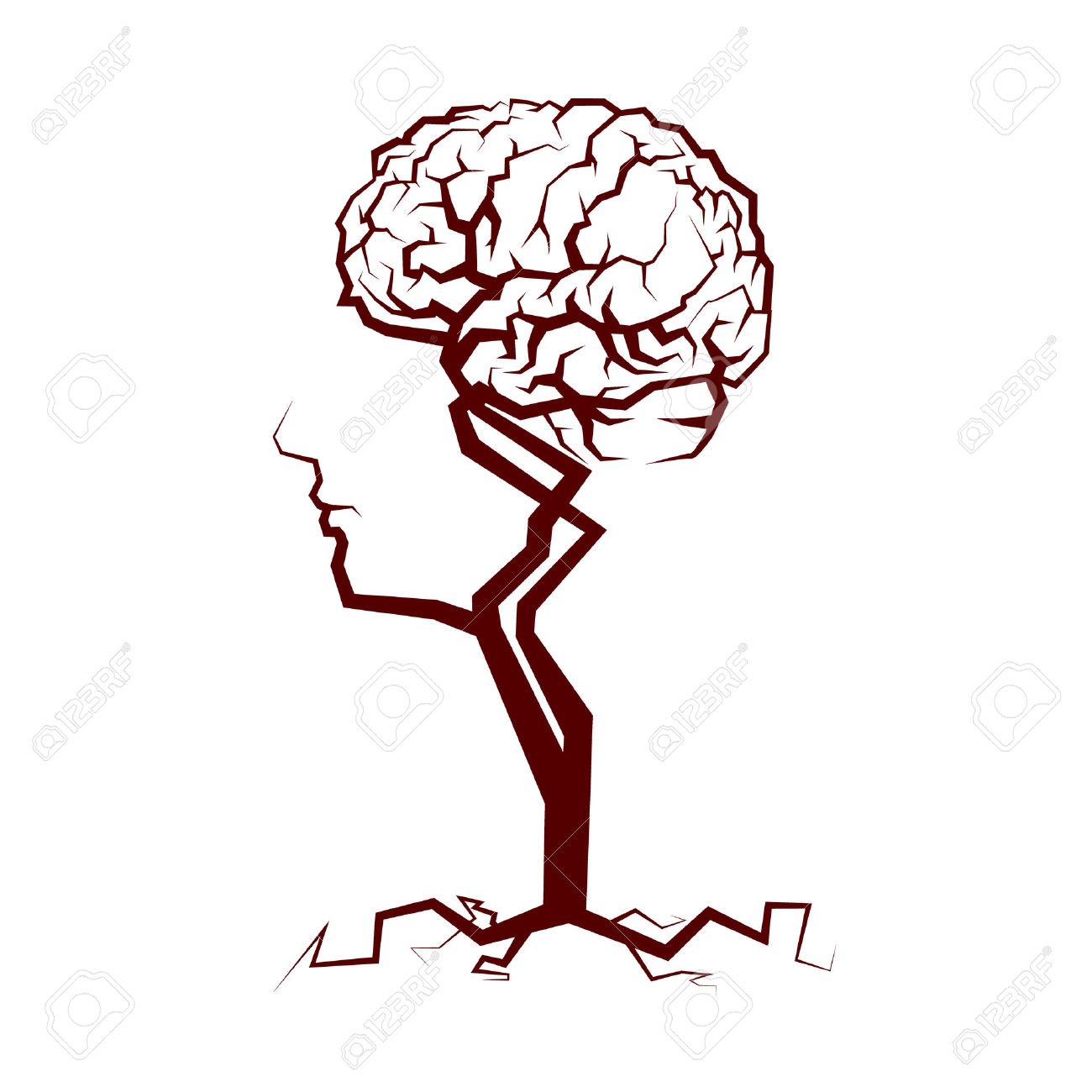 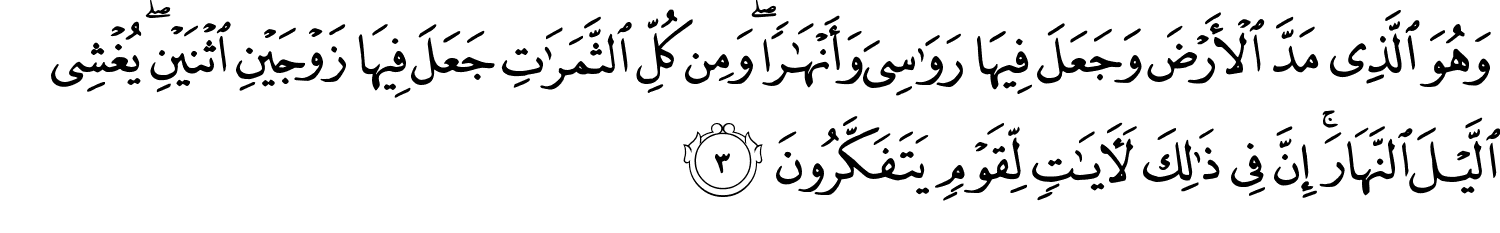 قادة فريق علم الأدوية :
 - جومانا القحطاني   - اللولو الصليهم
- فارس النفيسة
الشكر موصول لأعضاء الفريق المتميزين : 
روان سعد القحطاني
ريم الشثري
شذى الغيهب  
غادة المزروع
References :
1- 436 Dr. Alia and Dr. Saeed’s slides and notes
2- 435 teamwork
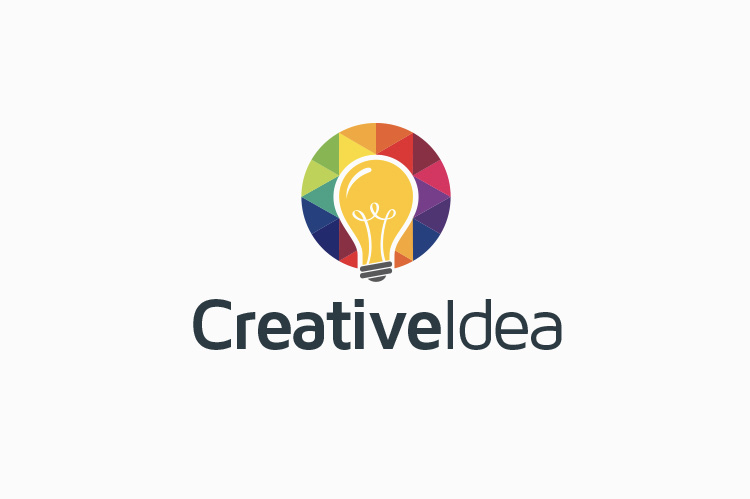 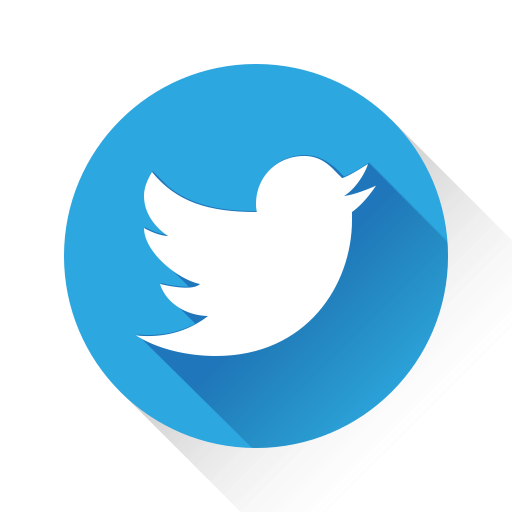 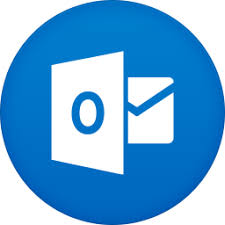 Your feedback
pharma436@outlook.com
@pharma436
* الشعار و القالب الأساسي من تصميم لين التميمي